Welcome
Introduction
Md. Hossain Akanda
 Assistant Teacher 
 (English)
 Jobaida High School
Subject : English For Today
Story Writing 
Class : 6- 10
What can you see in the picture ?
A Hare
What can you see
 in the picture ?
A Tortoise
?



Guess Today’ Topic
Make a sentence from each word of the picture.
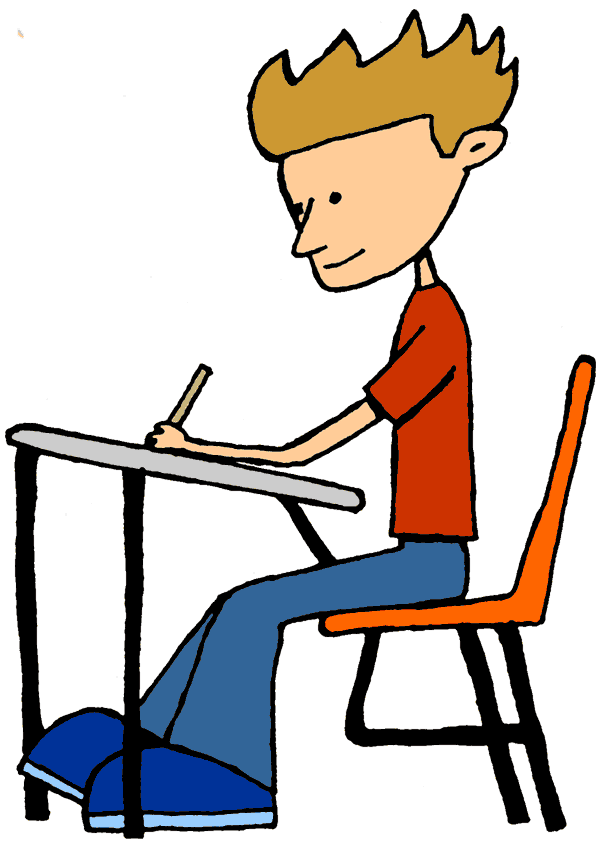 Proud of
Slow
Race
Continuously
Woke up
Running Fast
Finishing Line
Slow and steady wins the race
Make whole story using the clues
Thanks